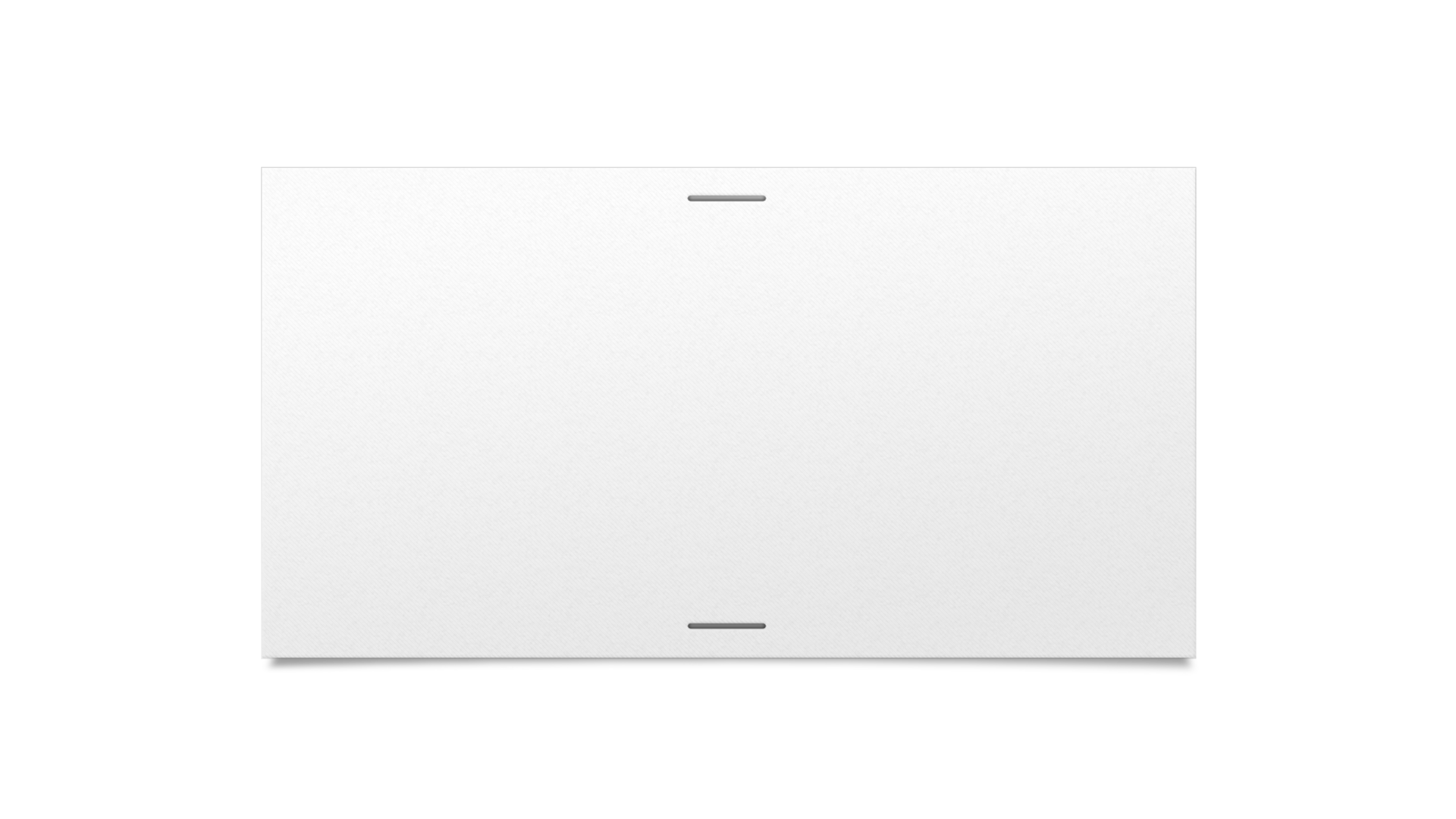 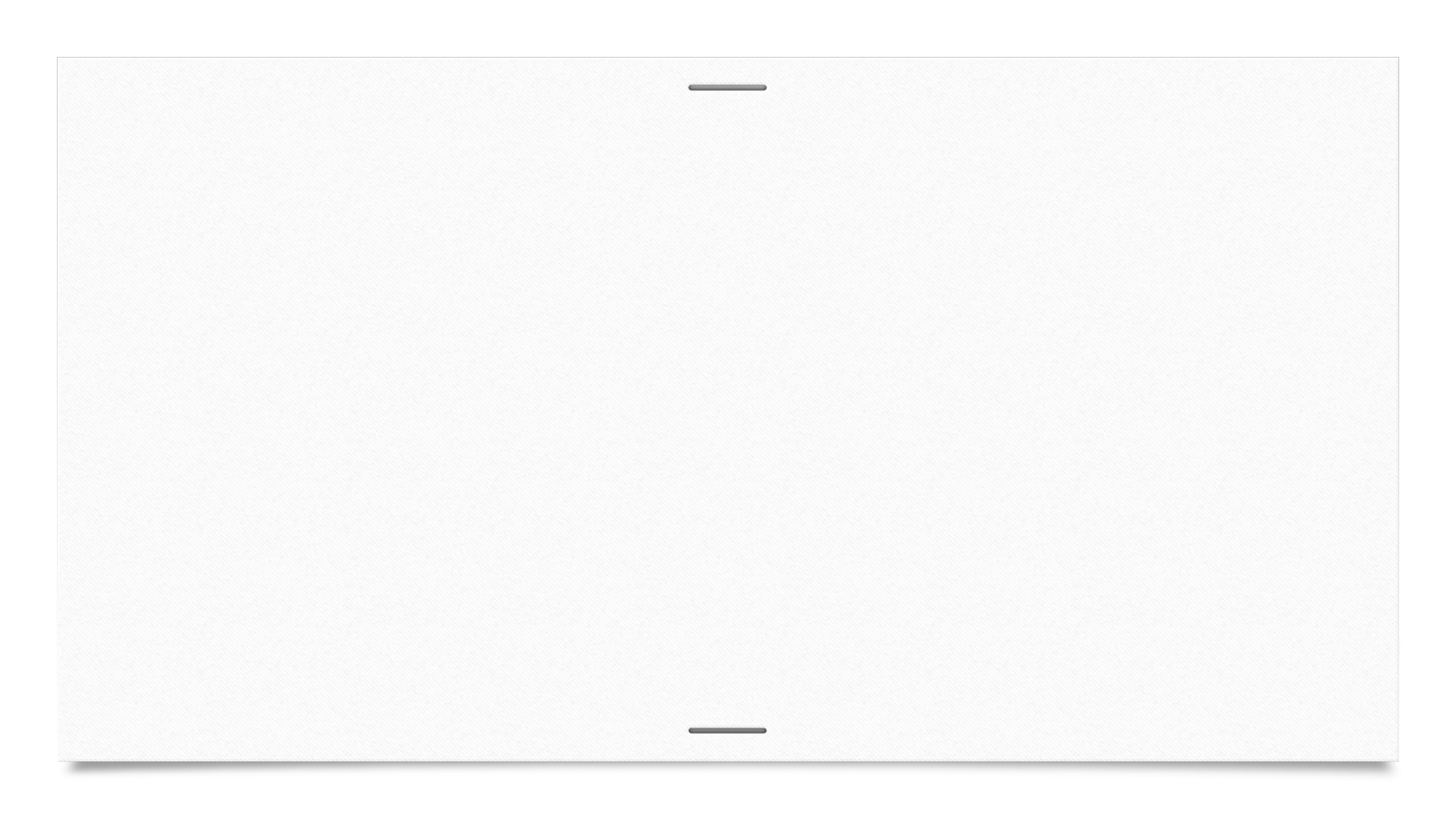 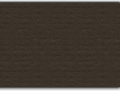 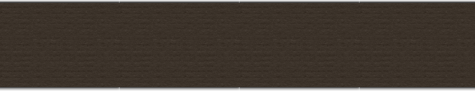 10:46 – 52
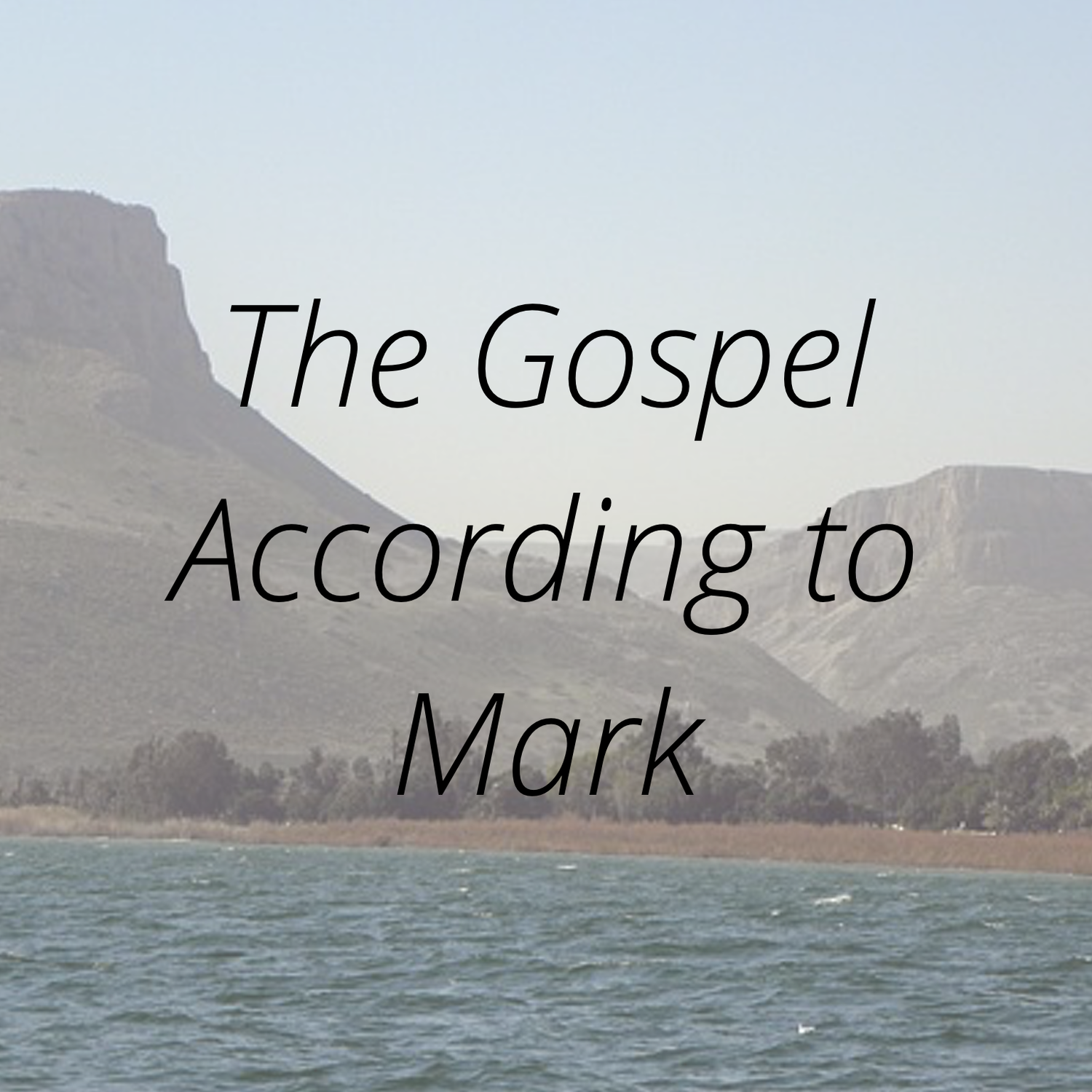 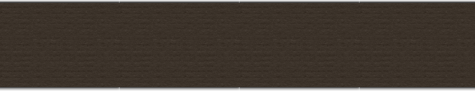 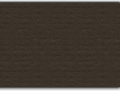 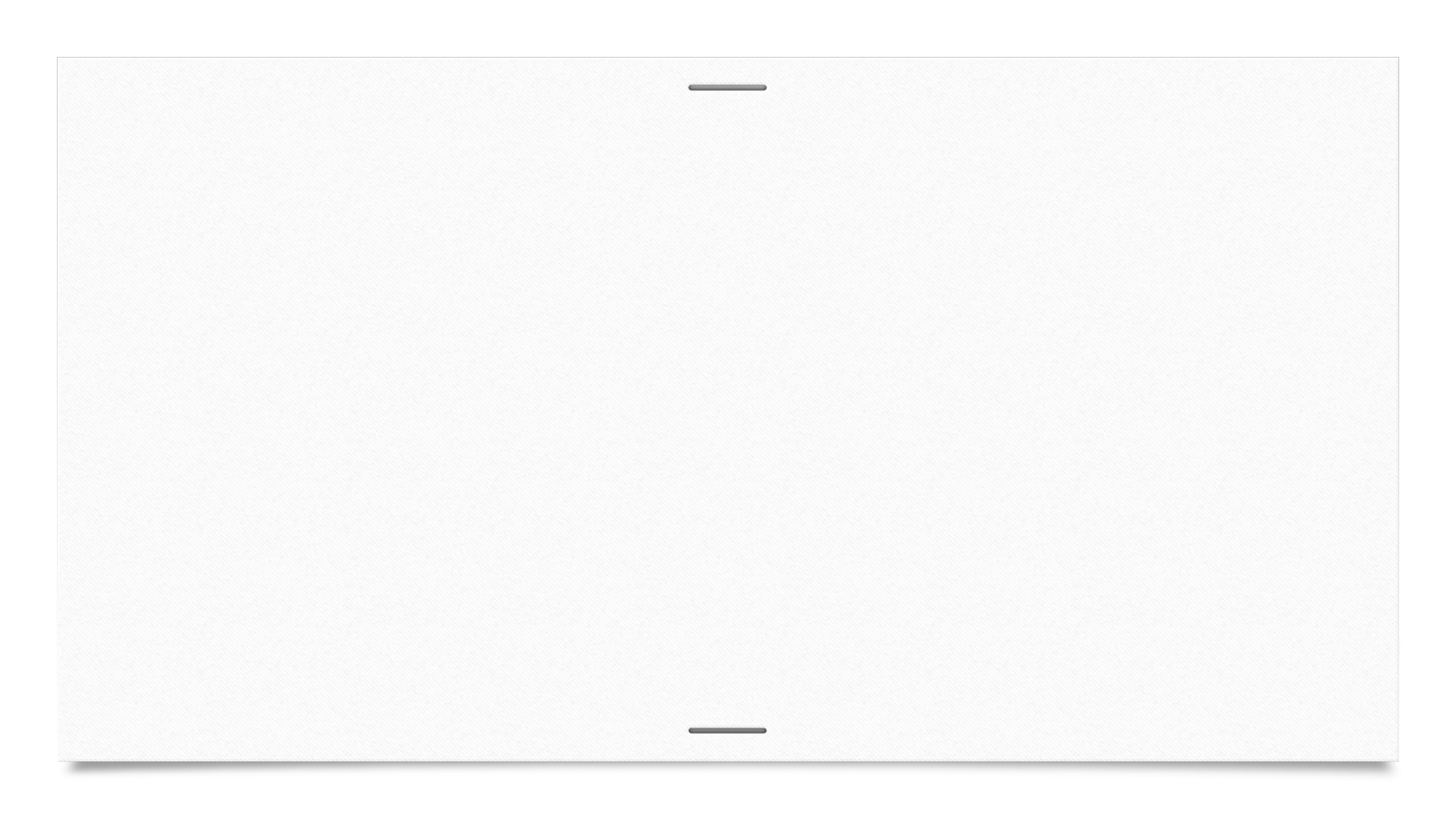 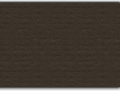 Verse 46
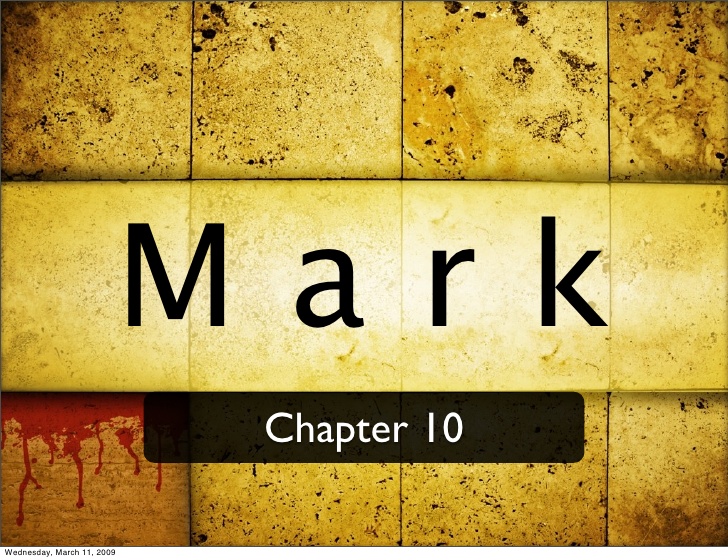 “46 Now they came to Jericho….”
“Jericho” was 5 miles west of the Jordan and about 18 miles’ northeast of Jerusalem. 
The route from Perea to Jerusalem passed through it. This is the only recorded visit of Jesus to Jericho.
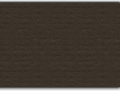 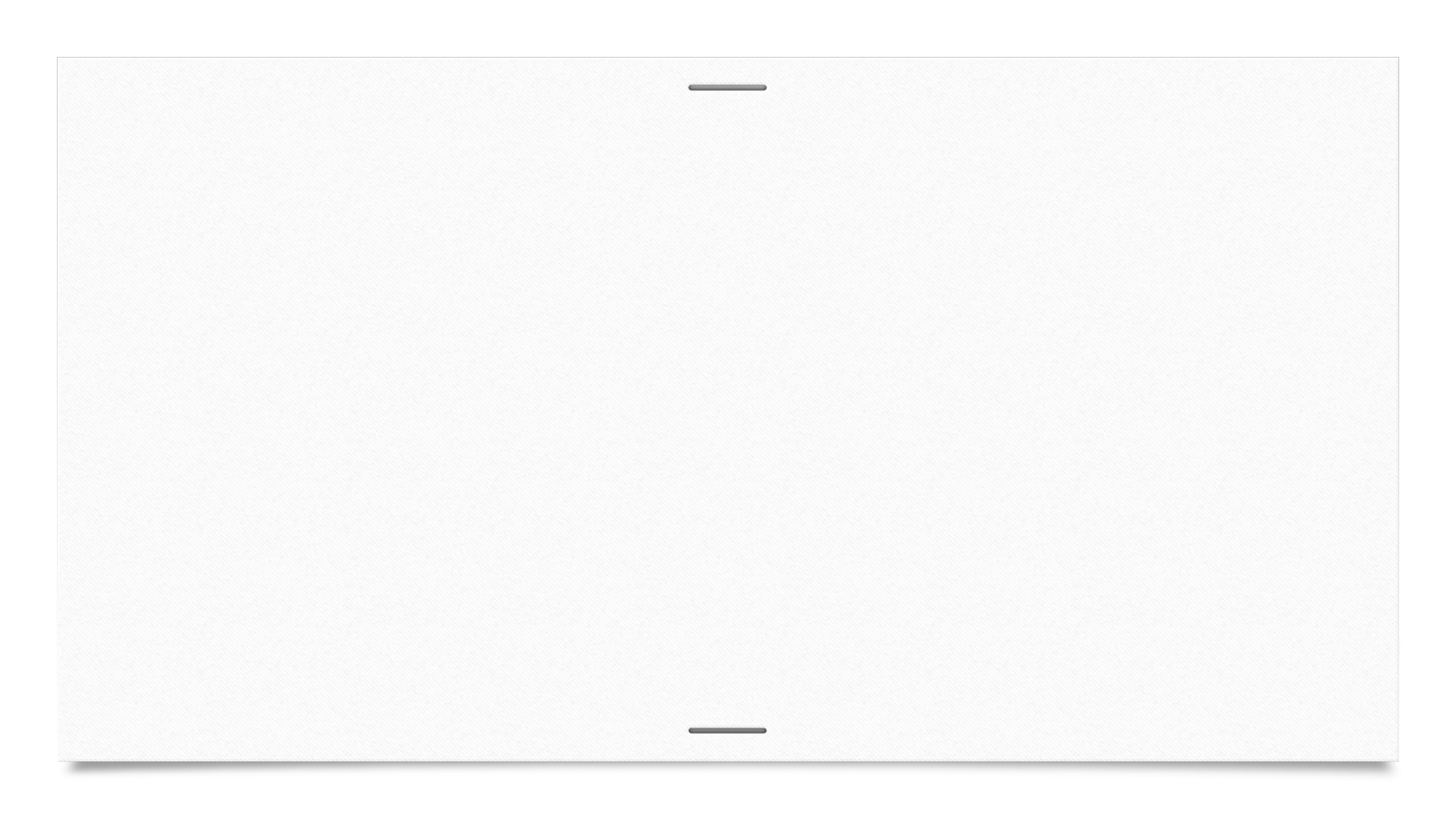 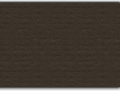 Verse 46
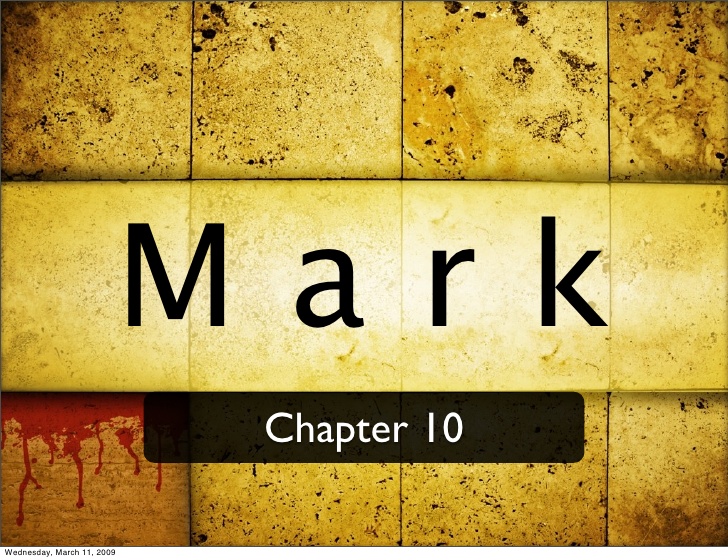 “…As He went out of Jericho with His disciples and a great multitude,”
Jesus is travelling with the 12 apostles
The crowd may include many on their way to Jerusalem for the Passover
This may also simply include those who have heard of the great things Jesus has done and want to see Him for themselves.
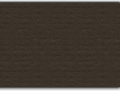 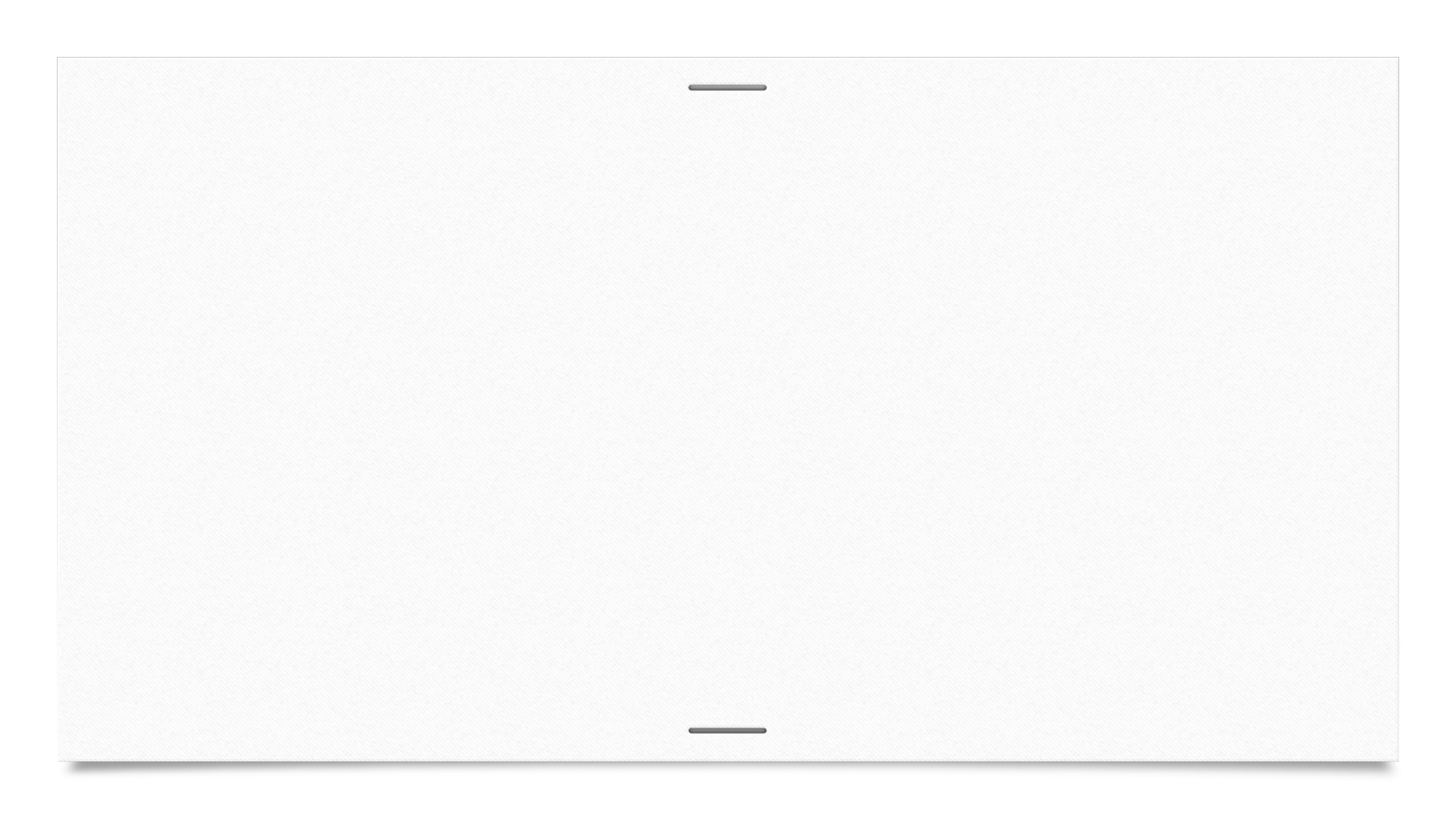 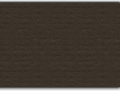 Verse 46
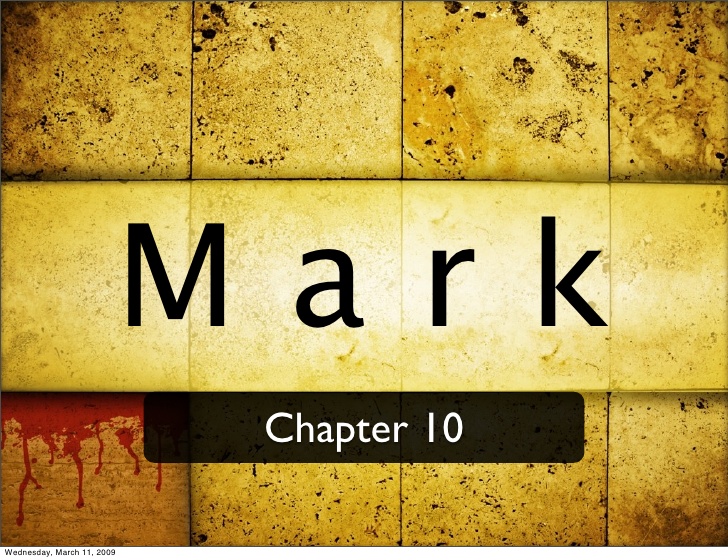 “…blind Bartimaeus, the son of Timaeus, sat by the road begging.”
This is one of the very rare instances where Mark records the name of the one healed
Beggars often sat along the road near big cities because that is how the could come into contact with the most people
Begging was the only way for the blind to make a living
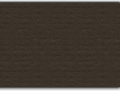 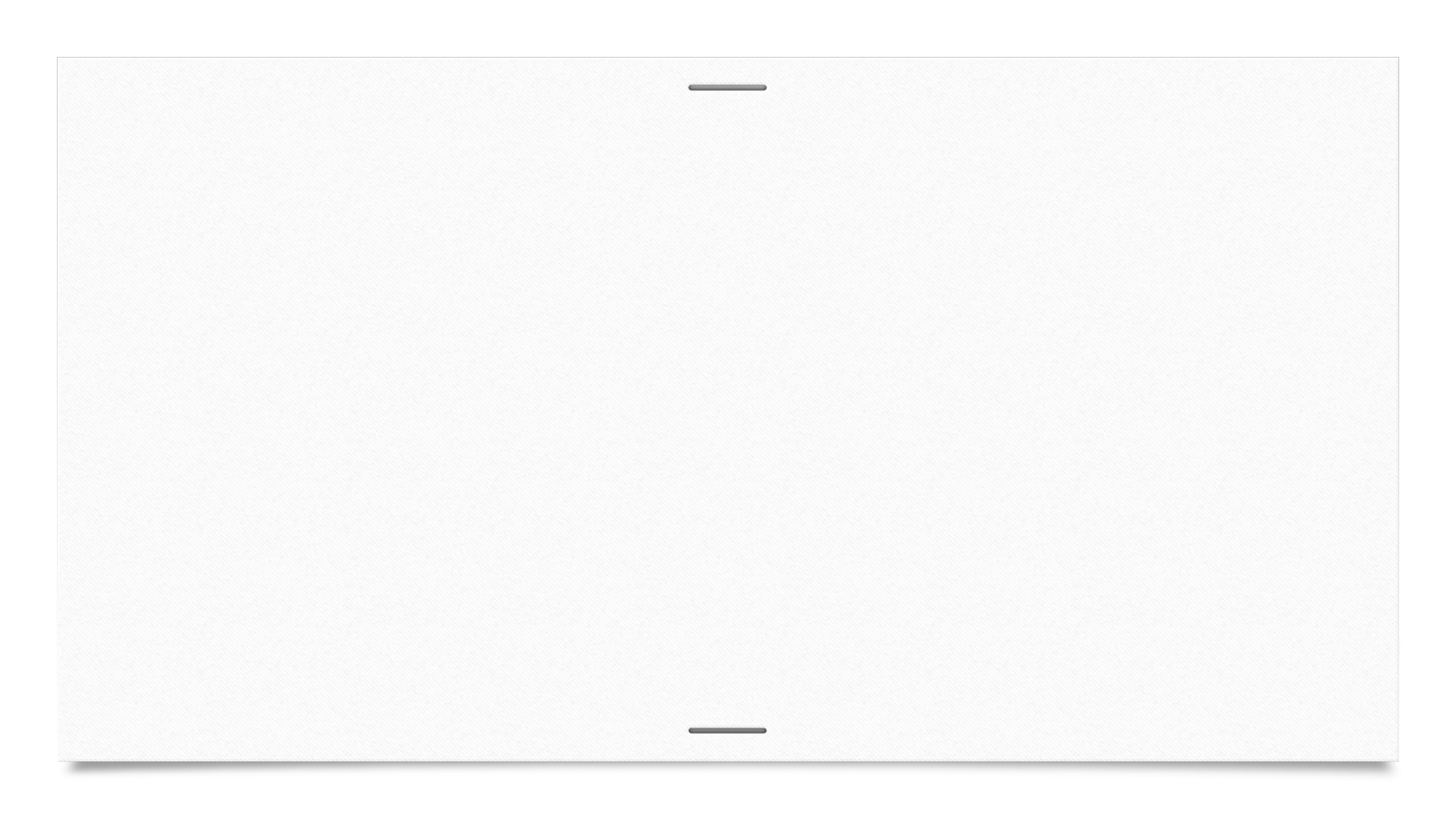 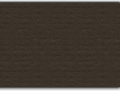 Verse 47
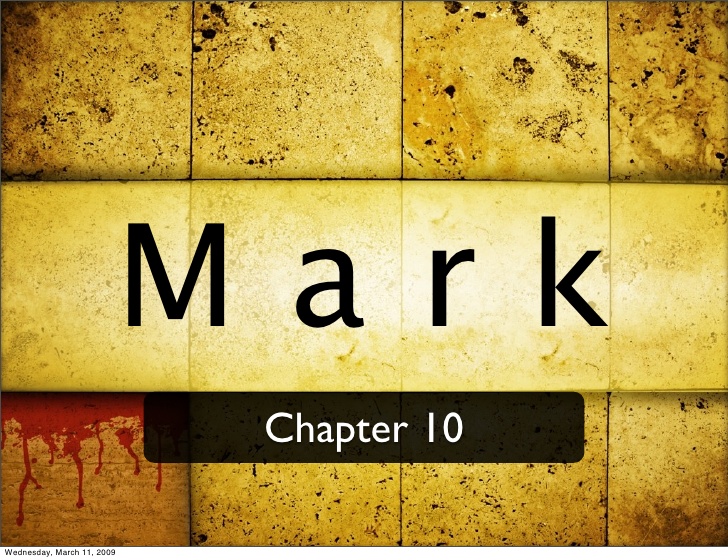 “47 And when he heard that it was Jesus of Nazareth, he began to cry out and say, “Jesus, Son of David, have mercy on me!”
Blind Bartimaeus had heard of Jesus of Nazareth and knew He could help him
“Son of David” is common tile used to describe the Messiah and show his bloodline
“Have mercy on me”
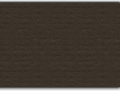 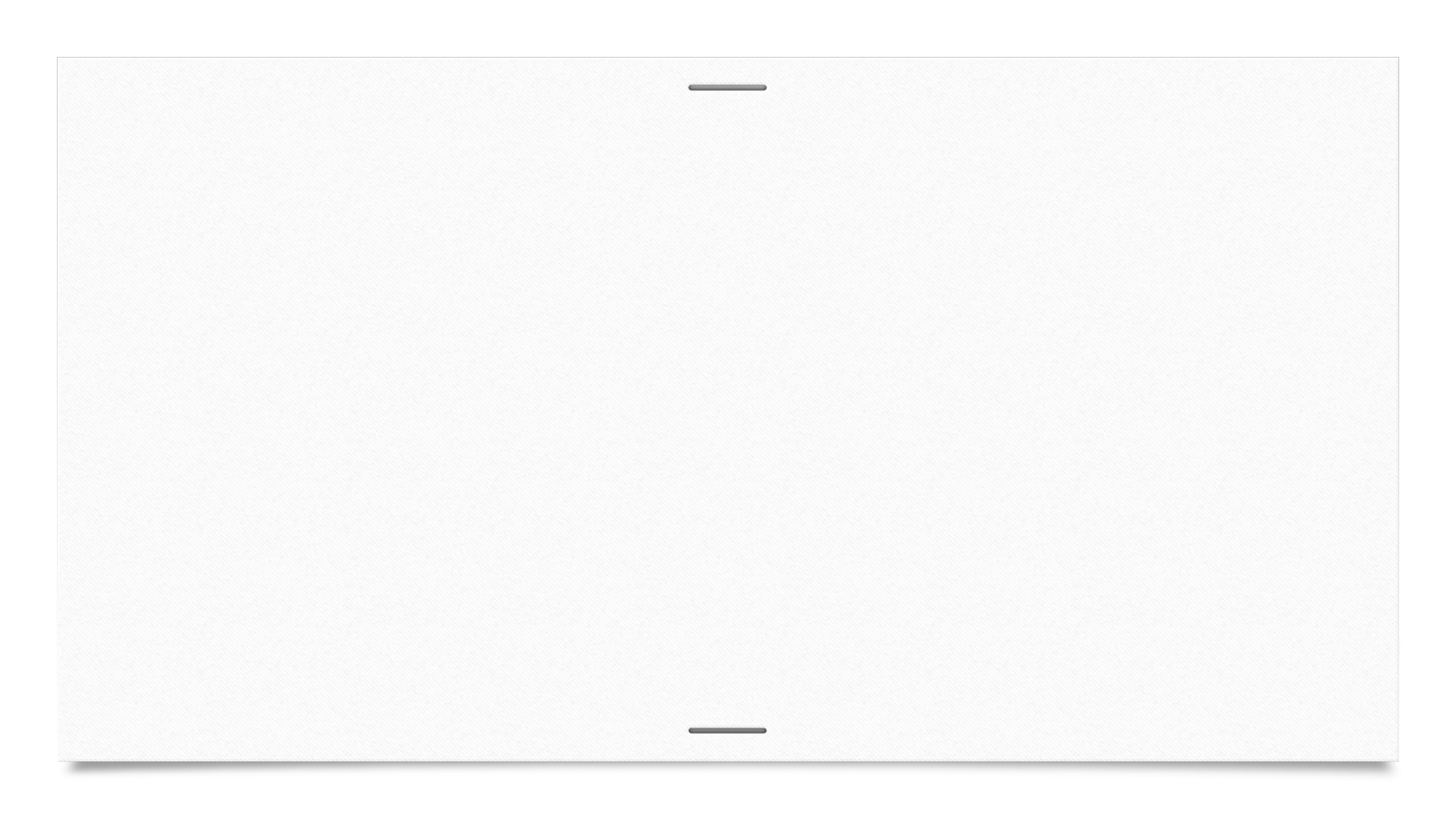 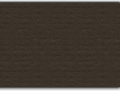 Verse 48
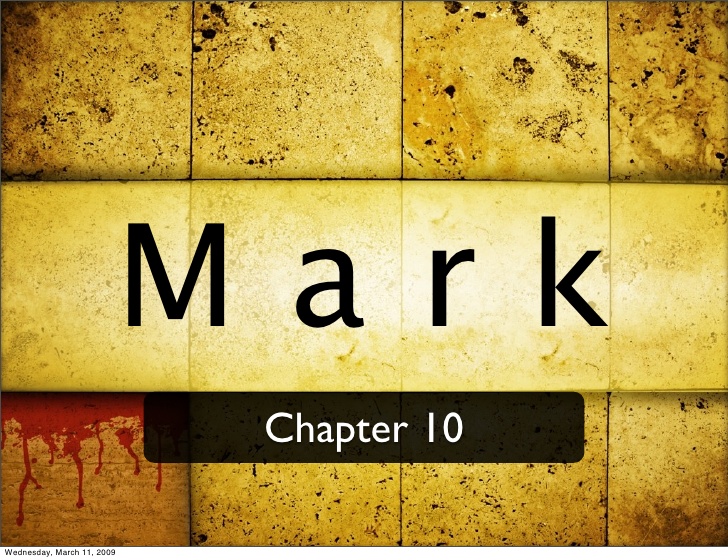 “48 Then many warned him to be quiet; but he cried out all the more, “Son of David, have mercy on me!”
Many in the crowd tried toe quiet him down but he would not be silenced
Instead he continues to cry out all the more recognizing who Jesus is and what He can do for Him
Again we see the phrase “Have mercy on me!”
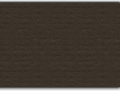 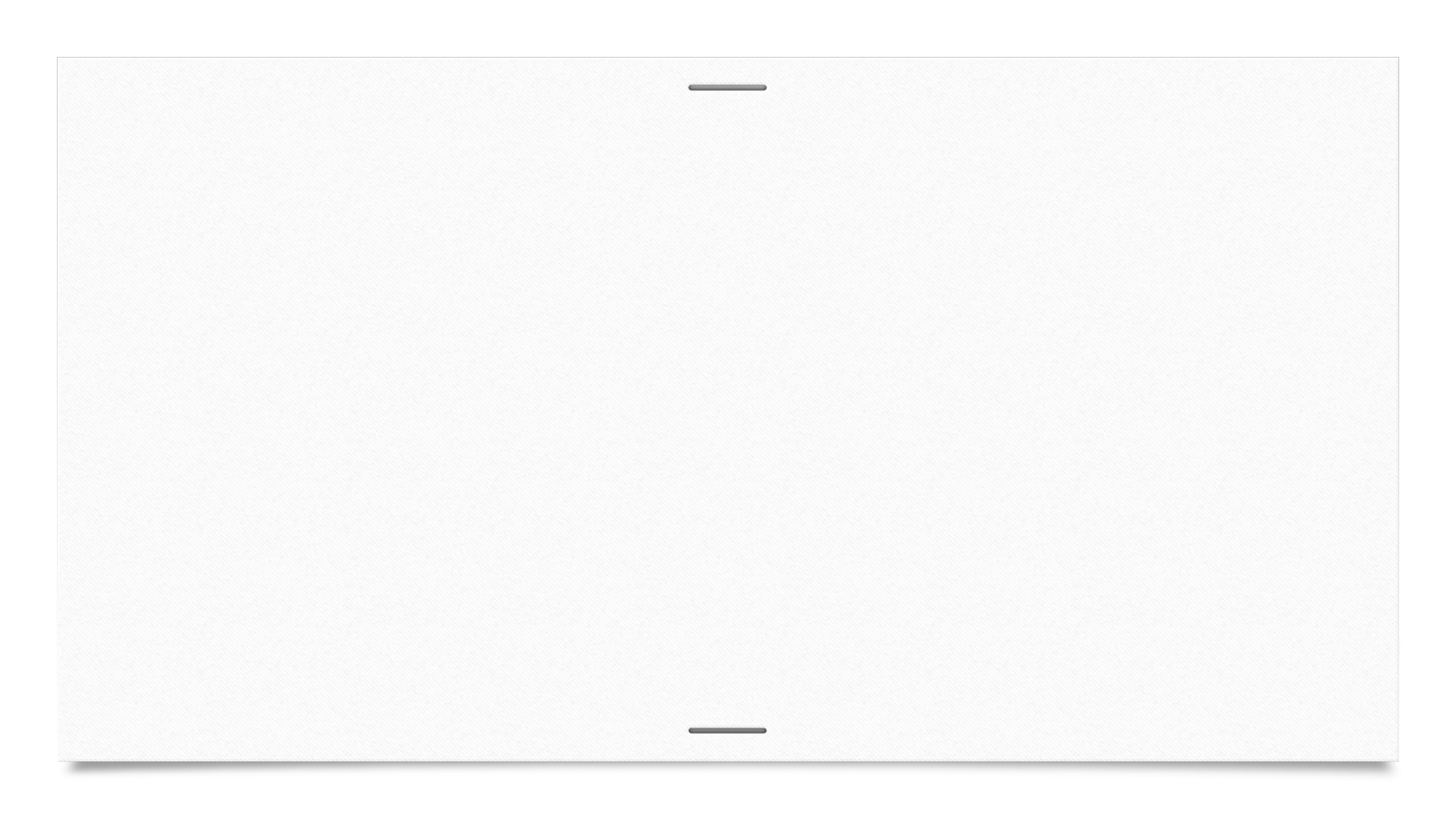 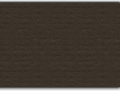 Verse 49
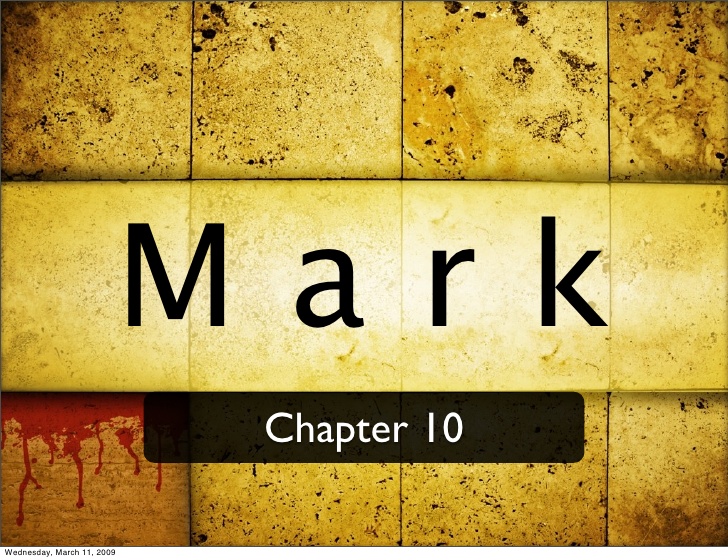 “49 So Jesus stood still and commanded him to be called…”
In the midst of everything happening Jesus stops and commands Bartimaeus be called
Jesus does not call for him directly but tells others to call for Him
He wants the crowd to stop hindering and start helping
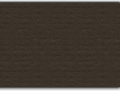 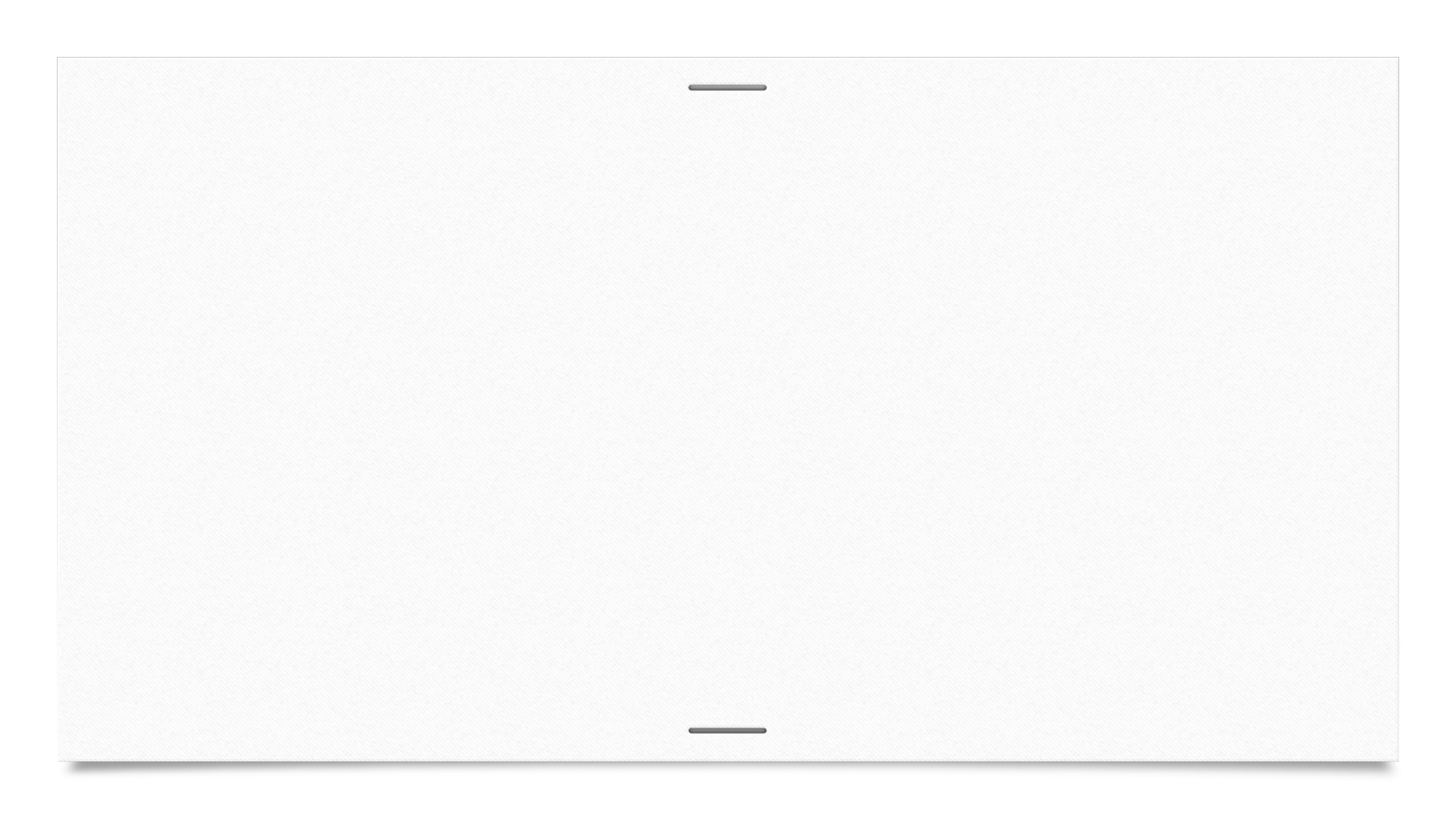 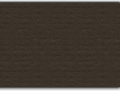 Verse 49
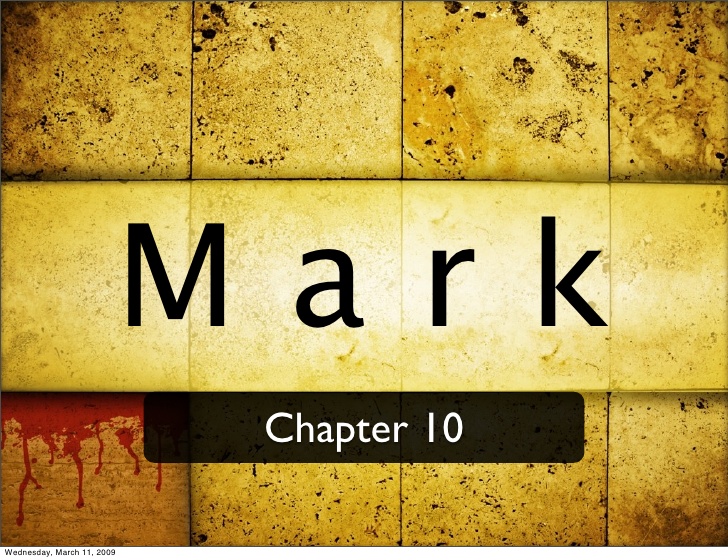 “…Then they called the blind man, saying to him, “Be of good cheer. Rise, He is calling you.”
We see here the people react quickly in following the words of Jesus
They kind of change their toon now as instead of rebuking him they are telling to “be of good cheer”
They recognize Jesus has heard and is responding to the request
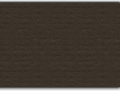 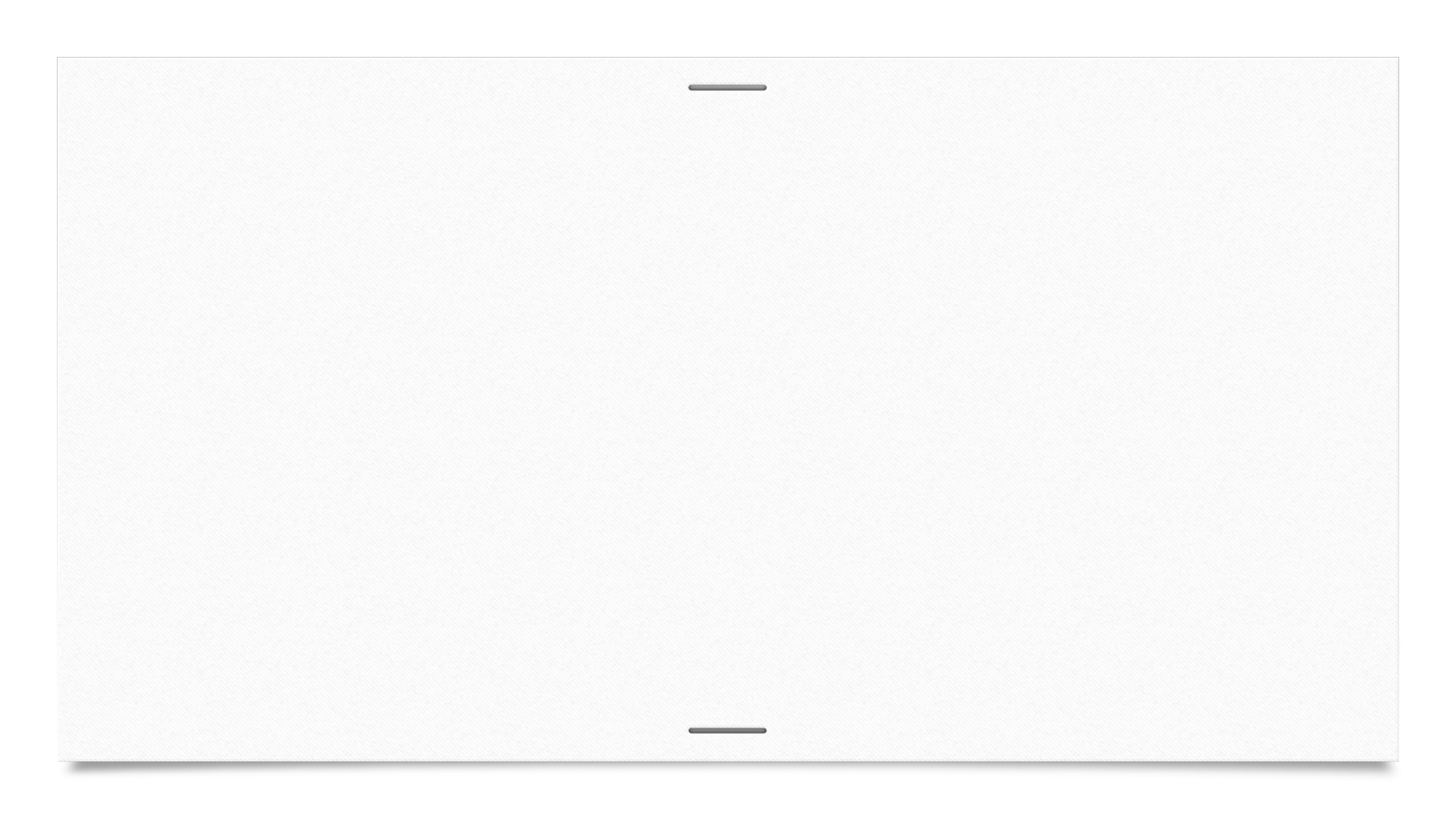 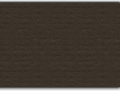 Verse 50
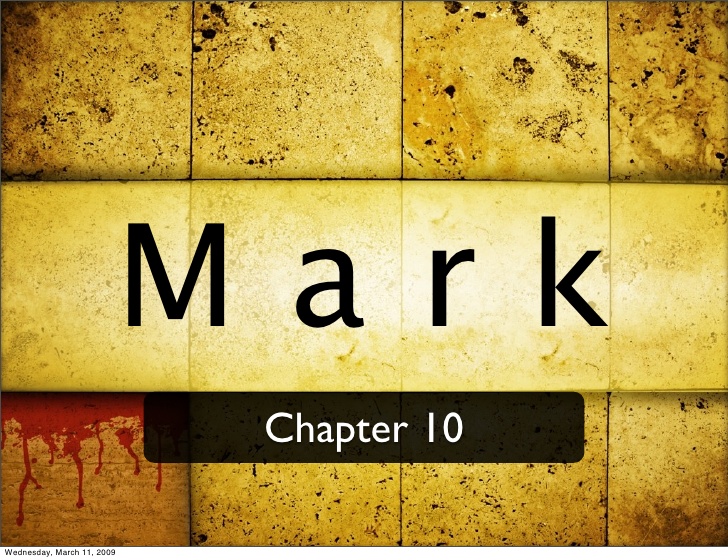 “50 And throwing aside his garment, he rose and came to Jesus.”
Bartimaeus wastes not time in coming to Jesus
He moves so quickly that he throws his cloak aside so it does not hinder him from getting to Jesus
Cloaks were especially important to beggars as often to could be all they possessed and they were often used to catch and hold the coins tossed to them
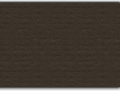 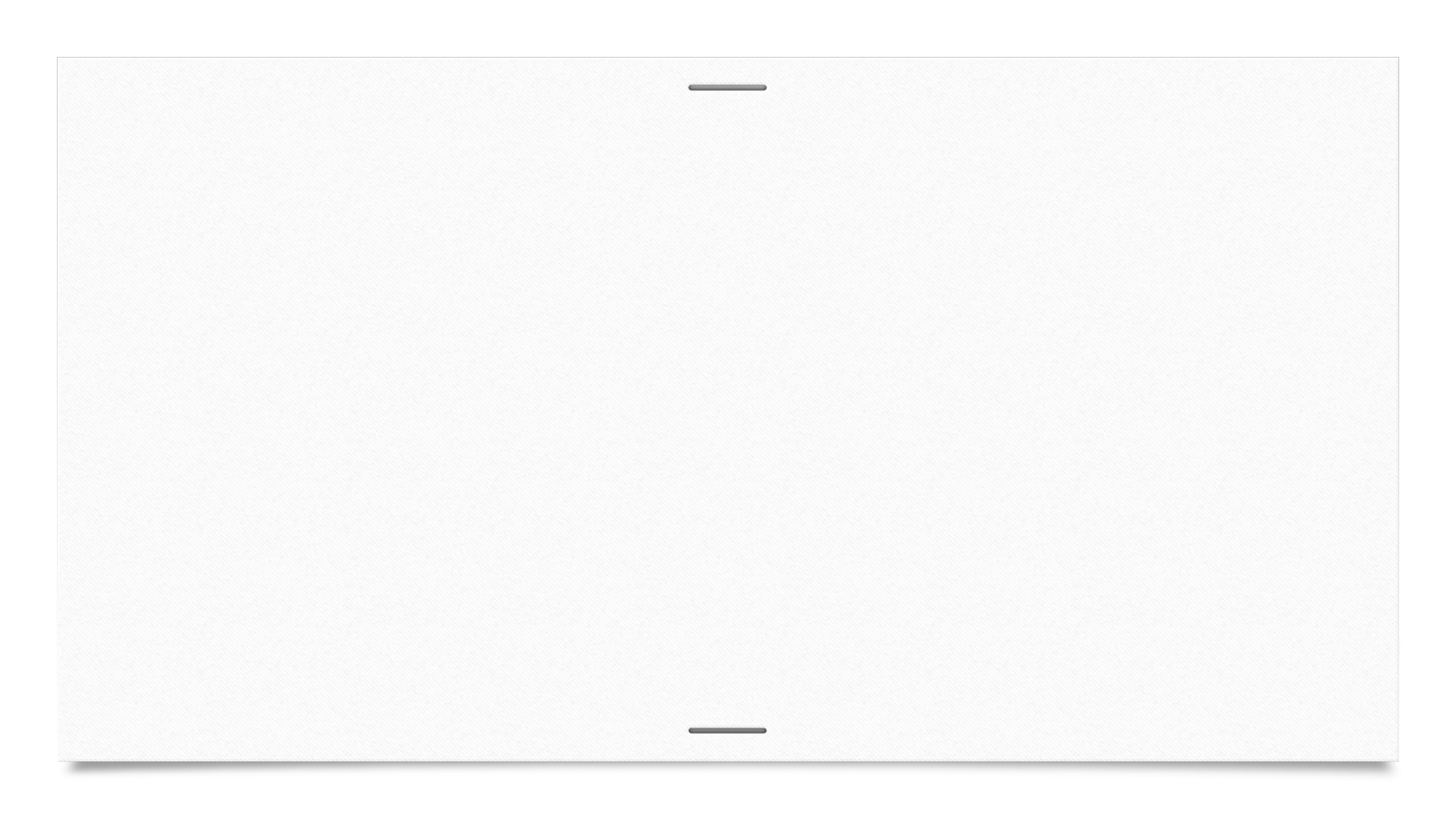 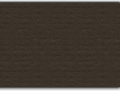 Verse 51
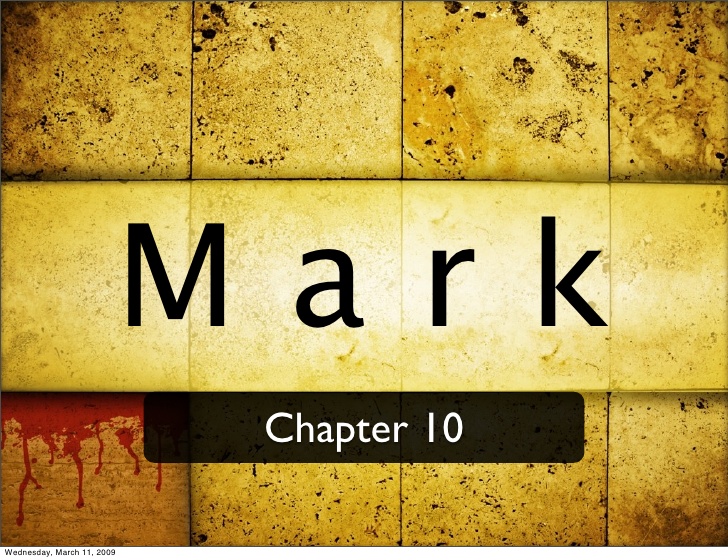 “51 So Jesus answered and said to him, “What do you want Me to do for you?”
Jesus asks Bartimaeus very directly what he would have done for him
Bartimaeus has previously requested Jesus “Have mercy on me”
Note the somewhat broad description
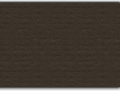 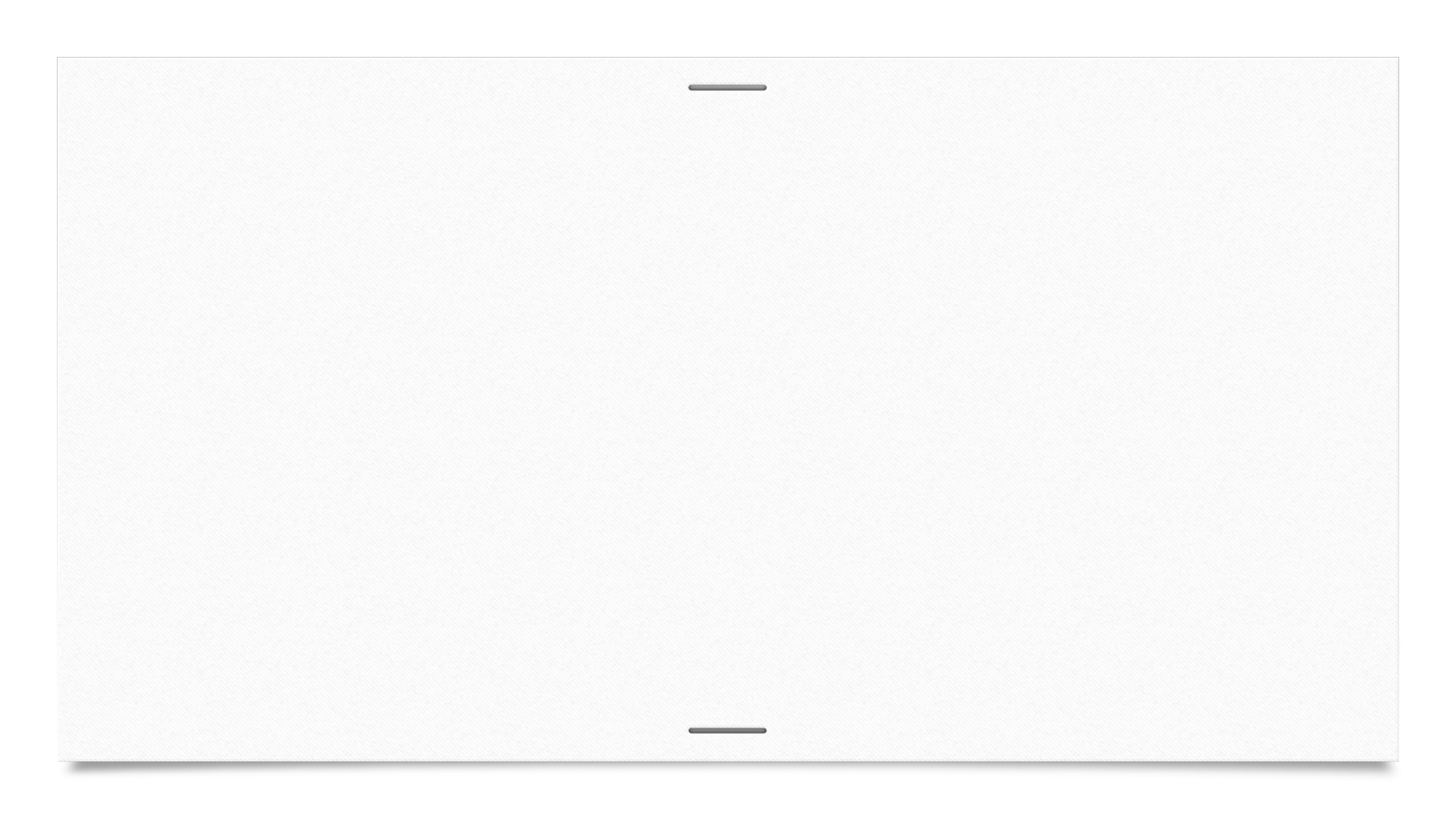 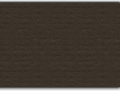 Verse 51
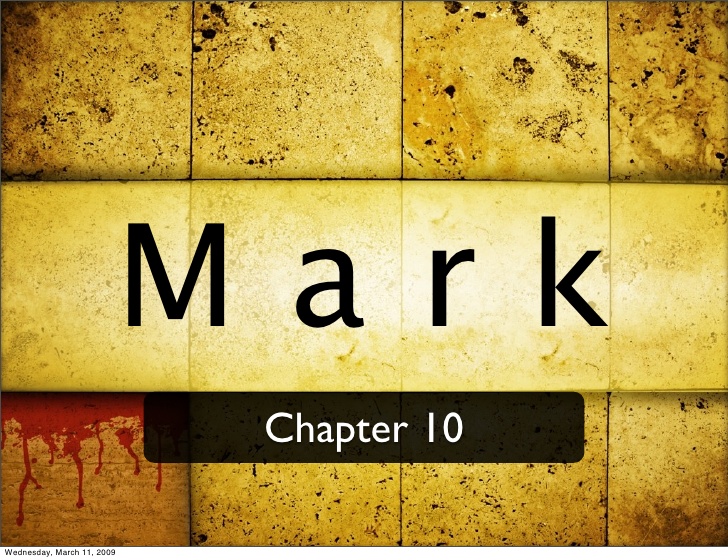 “The blind man said to Him, “Rabboni, that I may receive my sight.”
Raobbni: a term of respect basically meaning “My Lord” or “My Master”
Bartimaeus now moves from a very broad request (have mercy) to a very specific request (receive my sight)
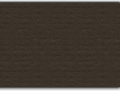 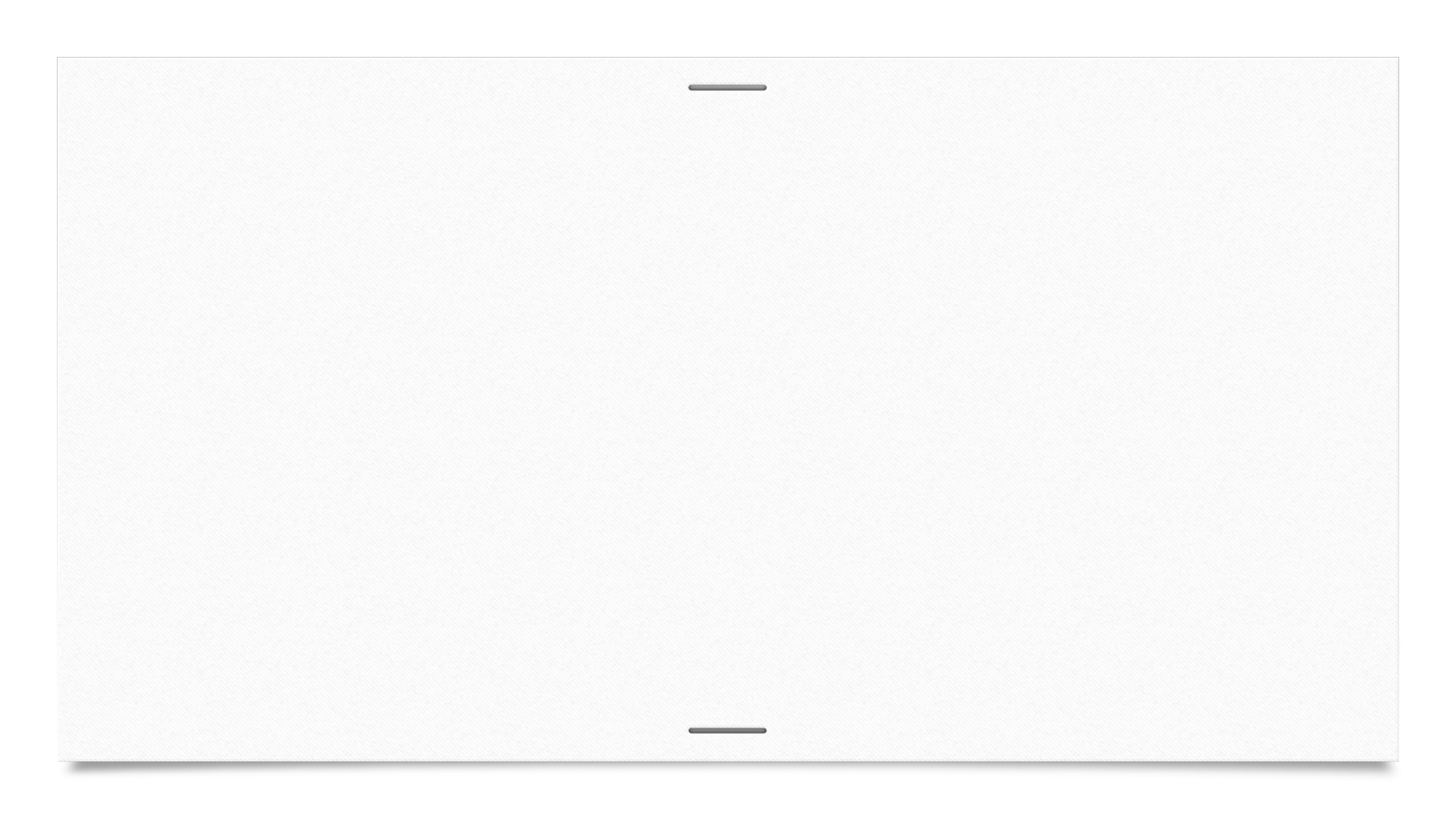 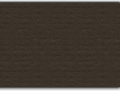 Verse 52
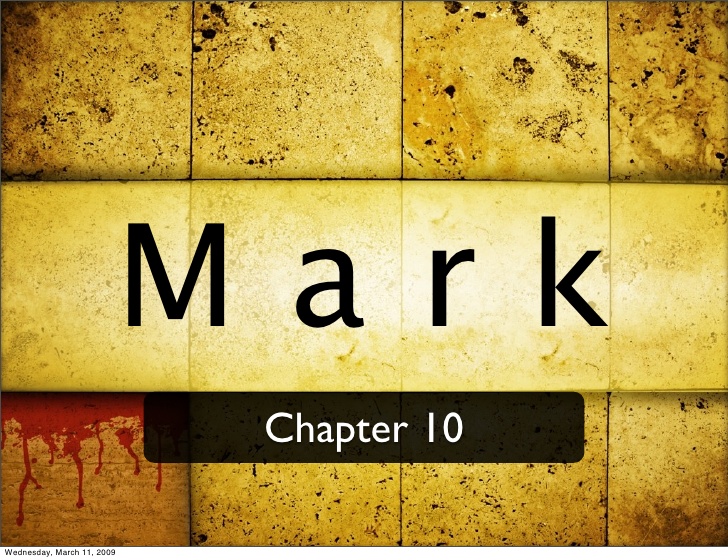 “52 Then Jesus said to him, “Go your way; your faith has made you well.”
Faith caused him cry out to Jesus
Faith enabled him to recognize Jesus as “Son of David”
Faith caused him to act in humility with his request
Faith cause him to submit to Jesus
Faith allowed him to specify his need
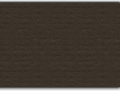 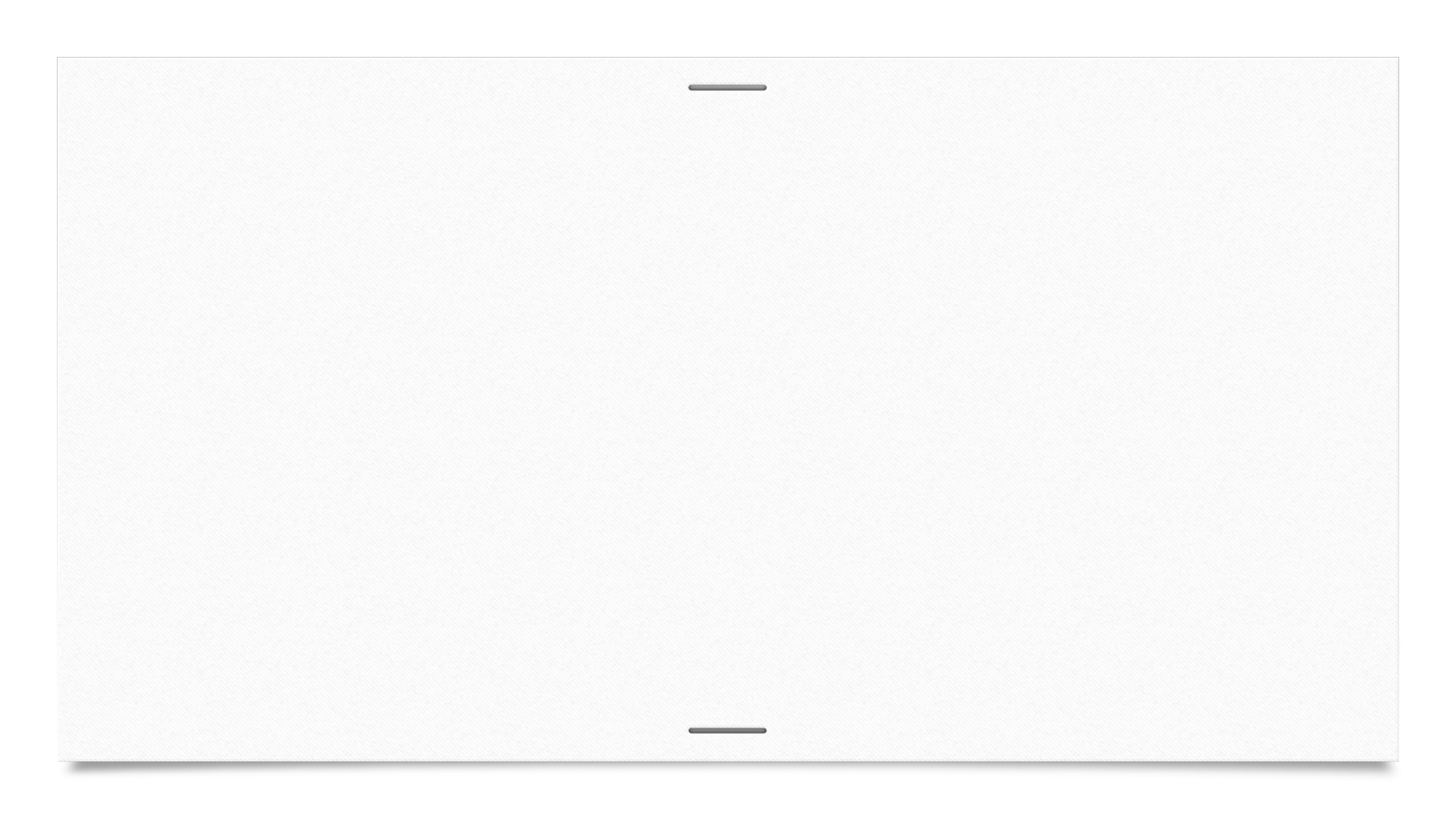 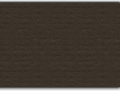 Verse 52
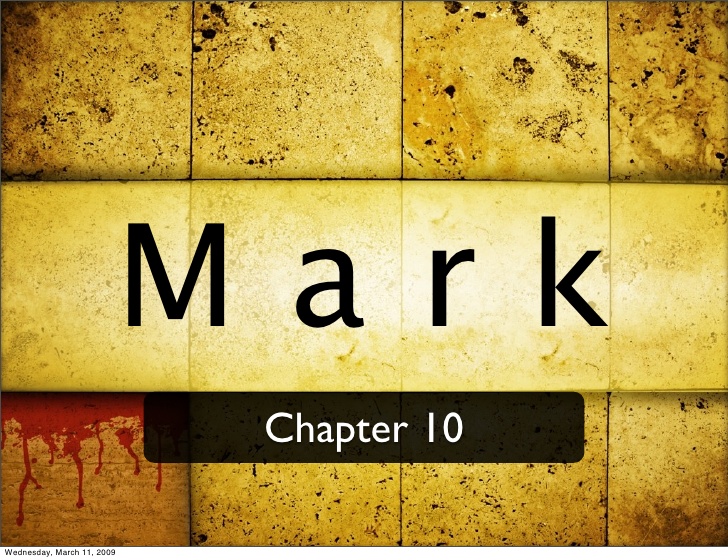 “And immediately he received his sight and followed Jesus on the road.”
Note the healing was immediate
Bartimaeus did not have to wait any length of time for his healing
Bartimaeus shows his thankfulness to Jesus following Him on the road
Bartimaeus knew he had been blessed and responded appropriately
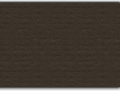